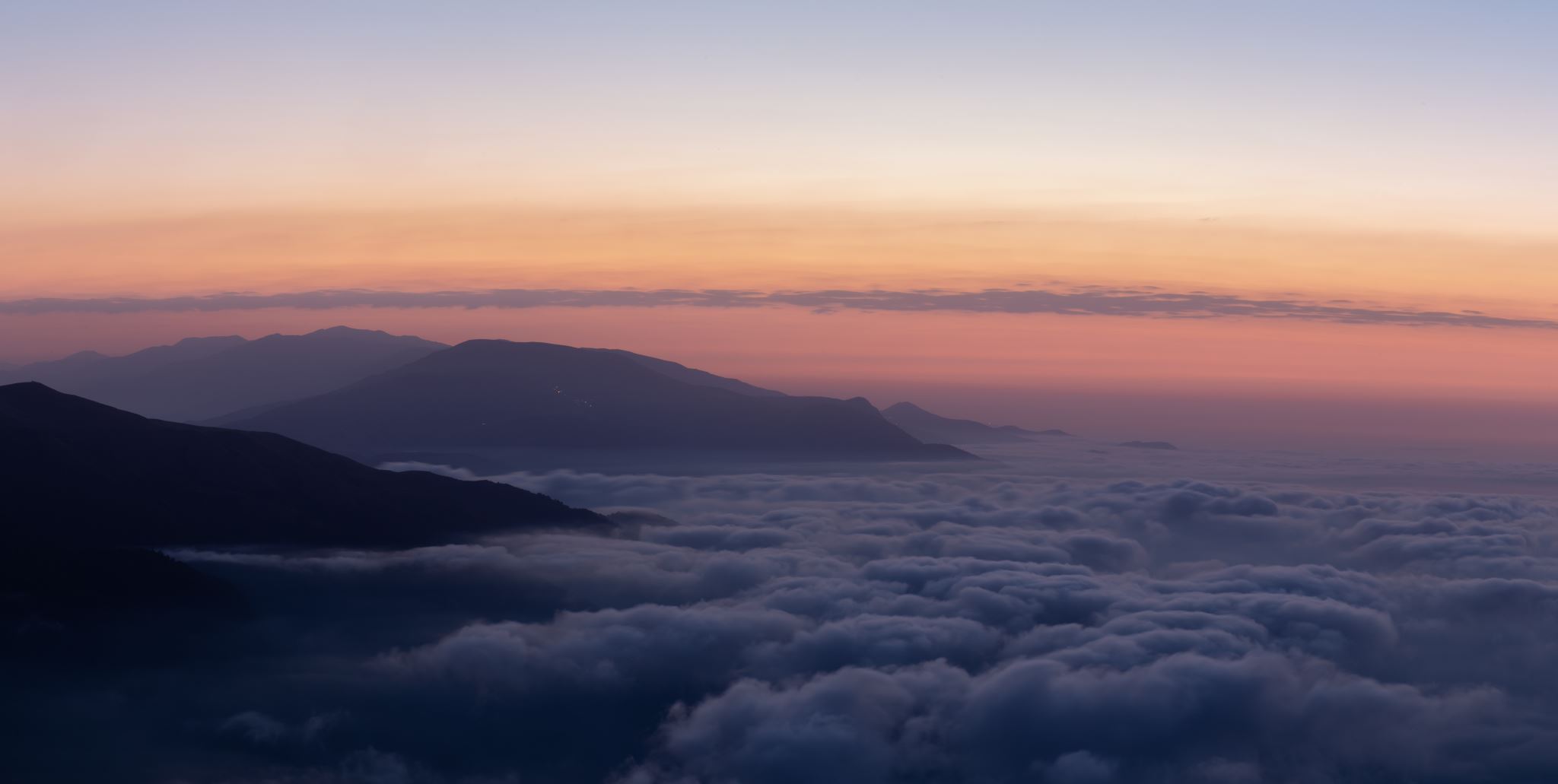 Immigration Workshop
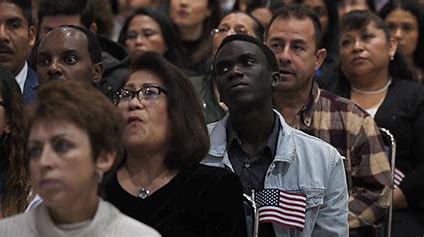 Tuesday, August 25, 2020
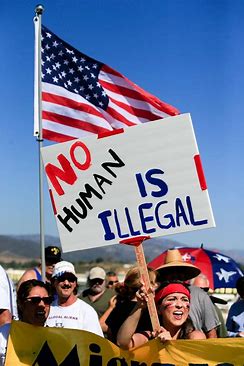 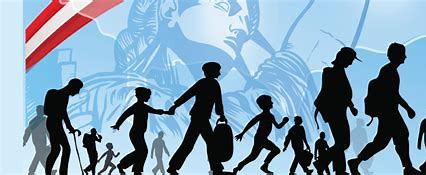 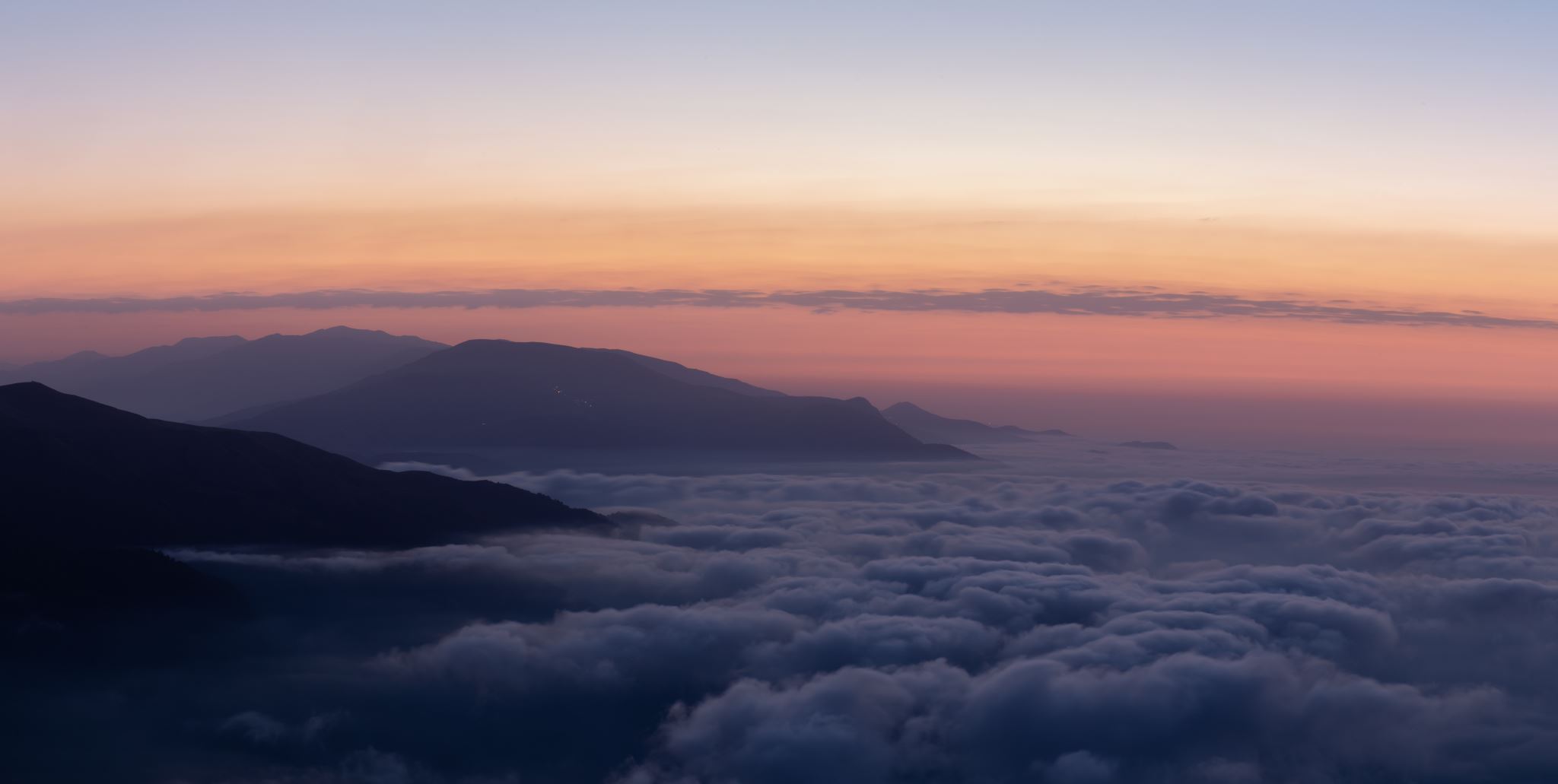 Taller de Inmigración
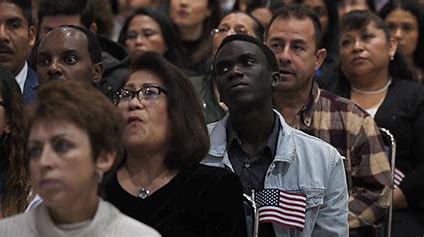 Martes, 25 de agosto de 2020
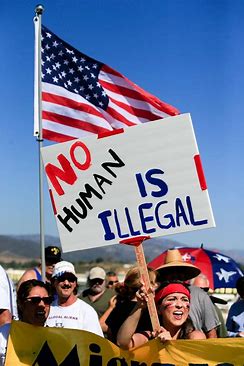 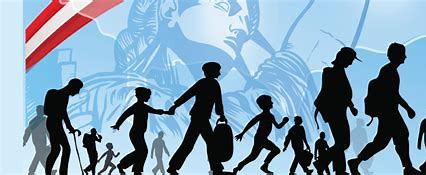 Agenda
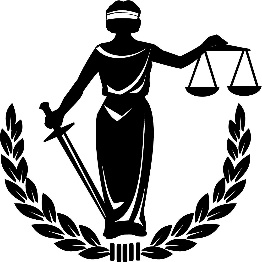 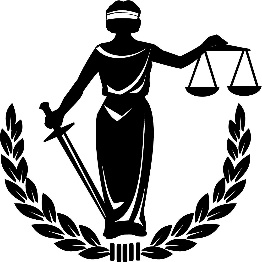 Overview of Terms
Sanctuary City and Safe Haven
Impact of COVID-19 on immigration 
Options for undocumented immigrants
Country-Specific Programs
Additional Resources
Frequently Asked Questions (FAQ) 
Questions & Answers (Q&A)
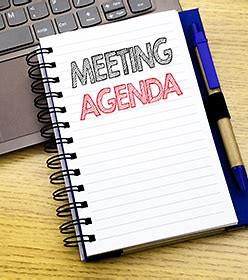 Agenda
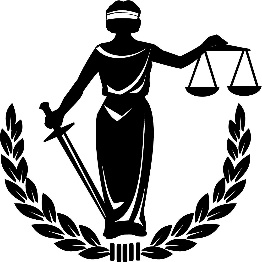 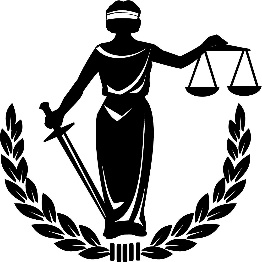 Repaso de algunos términos
Ciudades Santuario y de Refugio
Impacto de la COVID-19 en la inmigración 
Opciones para los inmigrantes indocumentados
Programas Específicos por País
Recursos Adicionales
Preguntas Frecuentes (FAQ) 
Preguntas & Respuestas (Q&A)
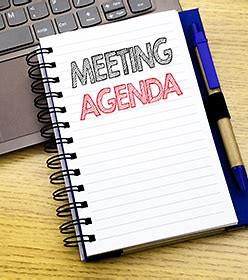 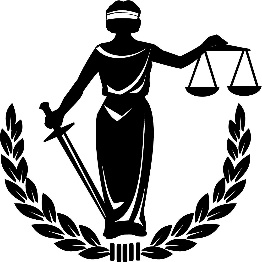 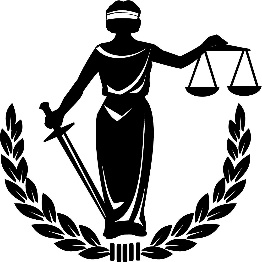 Overview of Terms
Undocumented Immigrants: Individuals residing in a country without proper documentation 
Undocumented Workers: Used in the labor context of individuals working in the U.S., but do not have proper documentation
Migrant Workers: Individuals who regularly travel in search of short-term or seasonal work
Illegal Aliens: Usually refers to non-naturalized immigrants – but is a pejorative term that should not be used to describe or refer to immigrants
Immigration and Customs Enforcement (ICE): Federal law enforcement agency whose mission is to protect America from cross-border crime and illegal immigration
U.S. Citizenship and Immigration Services (USCIS): Administers the nation’s lawful immigration system
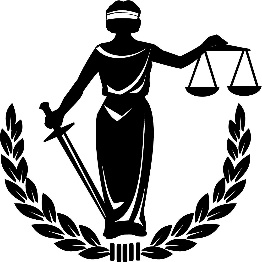 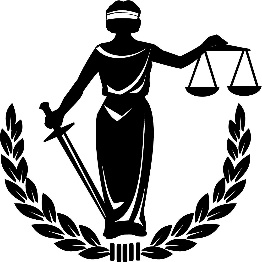 Repaso de algunos términos
Inmigrantes Indocumentados: Personas que habitan en un país sin la documentación apropiada
Trabajadores Indocumentados: Término utilizado en un contexto laboral para personas que trabajan en EE.UU. pero que no tienen la documentación apropiada
Trabajadores Migrantes: Personas que viajan constantemente en busca de trabajo de corto plazo o eventuales
Extranjeros Indocumentados: Se refiere normalmente a aquellos inmigrantes no naturalizados, sin embargo es un término peyorativo que no debería ser utilizado para describir o referirse a los inmigrantes
Servicio de Inmigración y Aduanas (ICE): Agencia federal cuya misión es proteger a Estados Unidos de América del crimen en las fronteras y la inmigración ilegal
Servicio de Ciudadanía e Inmigración de EE.UU. (USCIS): Administra el sistema de inmigración legal nacional
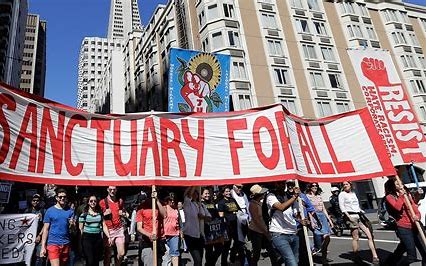 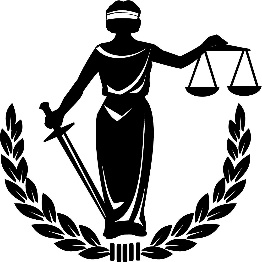 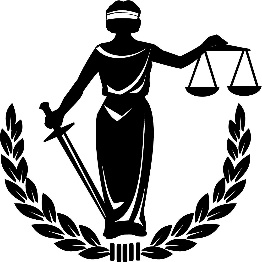 Sanctuary City and Safe Haven
Terms are used interchangeable but definition of what it means vary
Generally: A sanctuary city provides a safe haven for immigrants by restricting state and local law enforcement’s cooperation with federal immigration authorities. For schools, it means that school staff will not allow ICE agents on campus without a warrant, subpoena, or court order – any request would have to be approved by superintendent or school district’s legal staff. Also, districts will not collect immigration information from students when they enroll.
Examples of sanctuary cities include San Francisco, Los Angeles, Washington D.C., Miami, Denver, and New York City.
Under federal policy, ICE agents are prohibited from making arrests at “sensitive locations,” which includes schools, churches, hospitals, and protest rallies, except under circumstances they consider urgent or with permission from a site supervisor.
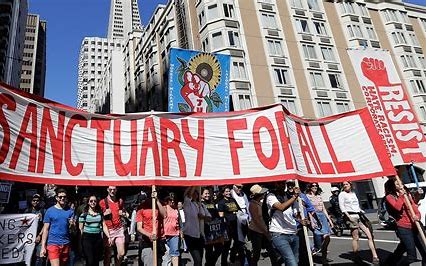 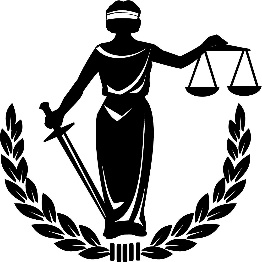 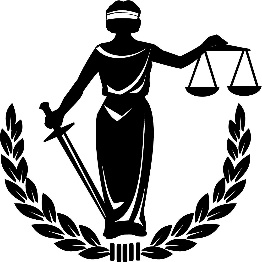 Ciudades Santuario y de Refugio
Los términos se usan de varias formas pero la definición de su significado varía
Generalmente: Una ciudad santuario proporciona refugio a los inmigrantes al limitar la cooperación de agencias locales y estatales con las autoridades de inmigración federales. En las escuelas, esto significa que el personal escolar no permitirá el acceso de agentes de ICE en las instalaciones sin una orden judicial, notificación u orden de un juez – cualquier solicitud debe ser aprobada por la dirección o el departamento legal del distrito escolar. Así mismo, los distritos no recolectarán información de inmigración de los estudiantes cuando se inscriban.
Algunos ejemplos de ciudades santuario son: San Francisco, Los Ángeles, Washington D.C., Miami, Denver, y la Ciudad de New York.
De acuerdo con la ley federal, está prohibido que los agentes de ICE hagan arrestos dentro de “zonas sensibles” que incluye escuelas, iglesias, hospitales y manifestaciones públicas, excepto bajo circunstancias que se consideren urgentes o que tengan la autorización de un supervisor del lugar.
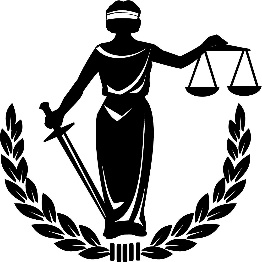 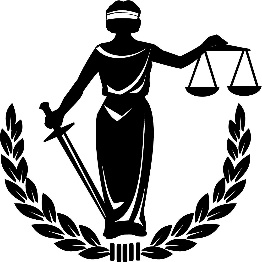 Impact of COVID-19 on Immigration
Amnesty provisions in the HEROES Act for undocumented immigrants (not yet passed)
Closure of immigration courts
Travel ban and embassy closures around the world
Temporary halt on deportation flights to some countries
Border crossing restrictions between U.S., Mexico, and Canada
Scaling down interior enforcement actions by ICE
Temporary suspension premium processing  for certain petitions
Changes to guest worker visas (H-1B, H-2B, J-1, and L-1)
 International students
Public charge rule
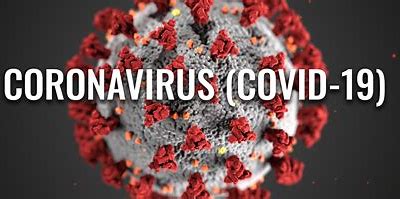 Impacto de la COVID-19 en la Inmigración
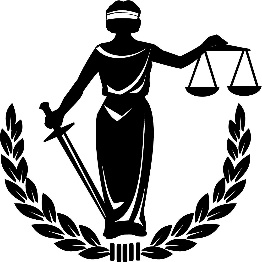 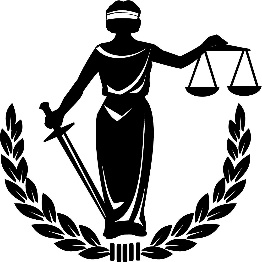 Provisiones en la Ley HEROES para immigrantes (en proceso de aprobación)
Cierre de tribunales (cortes) de inmigración
Prohibición de viajes y cierre de embajadas en todo el mundo
Interrupción temporal de vuelos de deportación hacia algunos países
Restricción de paso entre las fronteras de EE.UU., México y Canadá
Disminución de acciones judiciales locales por parte de ICE
Suspensión temporal de procesamiento premium para ciertas peticiones
Cambios a las visas de trabajador invitado (H-1B, H-2B, J-1 y L-1)
 Estudiantes internacionales
Regla de carga pública
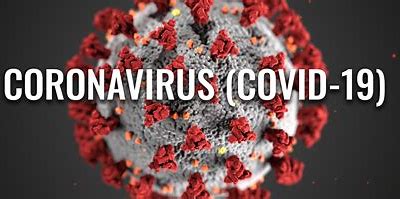 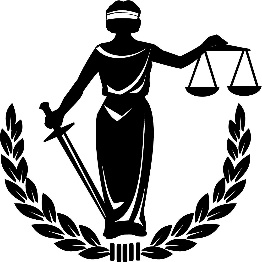 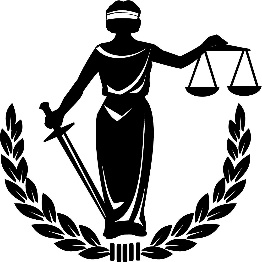 Options for Undocumented Immigrants
Marriage to a U.S. Citizen (immediate visa) or Legal Permanent Resident (waiting period) 
Service in the U.S. Military
Cancellation of Removal
Asylum (time sensitive – 1-year after last arrival)
Temporary Protected Status (TPS) for selected 
     countries (see Slide 7)
Deferred Action for Childhood Arrivals (DACA)
Amnesty (see Slide 7)
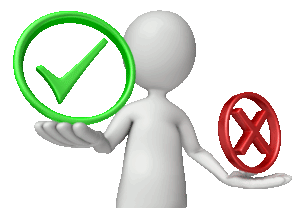 Opciones para los Inmigrantes Indocumentados
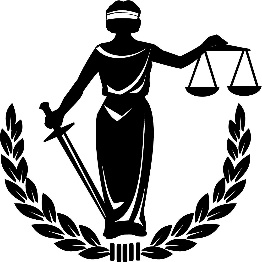 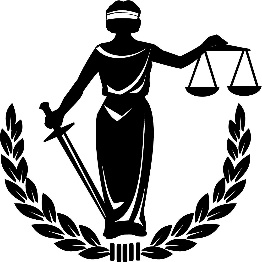 Estar casado con un ciudadano(a) de EE.UU. (visa inmediata) o Residente Legal Permanente
Prestar servicio en el ejército de EE.UU
Cancelación de deportación o remoción
Asilo (de urgencia – 1 año después de la última llegada a EE.UU. )
Estatus de Protección Temporal (TPS) para ciertos
     países (ver la diapositiva 7)
Acción Diferida para los Llegados en la Infancia (DACA)
Amnistía (ver la diapositiva 7)
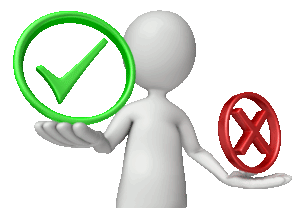 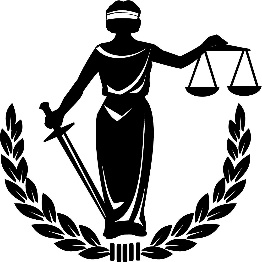 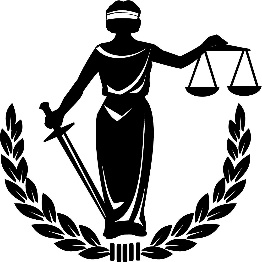 Country-Specific Programs
Central American Minors: El Salvador, Guatemala, and Honduras (terminated but processing prior petitions)
Cuba: Cuban Family Reunification
Ecuador: H-2A and H-2B programs
Haiti: Haitian Refugee Immigration Fairness Act, Haitian Family Reunification Program,  and TPS
Liberia: Liberian Refugee Immigration Fairness
Nicaragua: Nicaraguan Adjustment and Central American Relief Act 
TPS: El Salvador, Haiti, Honduras, Nepal, Nicaragua, Somalia, South Sudan, Sudan, Syria, and Yemen
Amnesty: Immigration and Reform Control Act (1986), Section 241(i) Amnesty (1994) and Extension (1997),  Late Amnesty (2000), and LIFE Act Amnesty (2000)
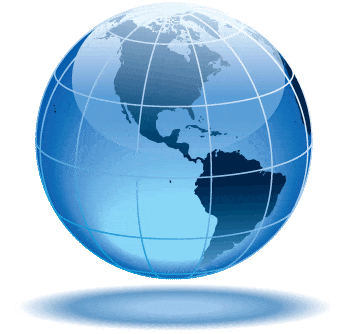 Programas Específicos por País
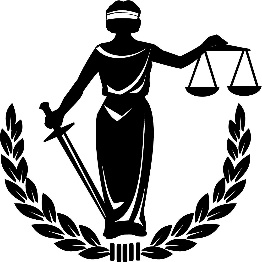 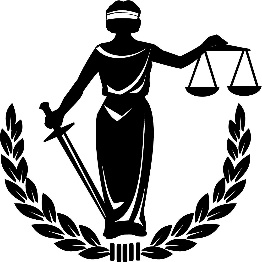 Menores de Centroamérica: El Salvador, Guatemala, y Honduras (ya finalizado pero todavía se procesan peticiones anteriores)
Cuba: Reunificación de la Familia Cubana
Ecuador: Programas H-2A y H-2B
Haití: Ley de Justicia Migratoria para Refugiados Haitianos, Programa de Reunificación de la Familia Haitiana y TPS
Liberia: Justicia Migratoria para Refugiados Liberianos
Nicaragua: Ley de Ajuste para Nicaragua y de Apoyo para Centroamérica 
TPS: El Salvador, Haití, Honduras, Nepal, Nicaragua, Somalia, Sudan del Sur, Sudán, Siria, y Yemen
Amnistía: Ley de Reforma y Control de Inmigración (1986), Sección 241(i) Amnistía (1994) y Extensión (1997),  Amnistía Tardía (2000), y Ley de Amnistía LIFE (vida) (2000)
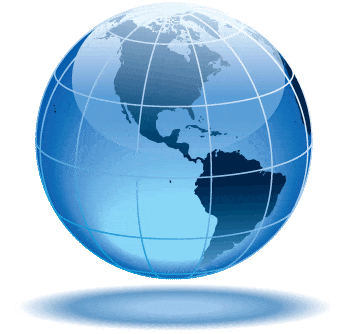 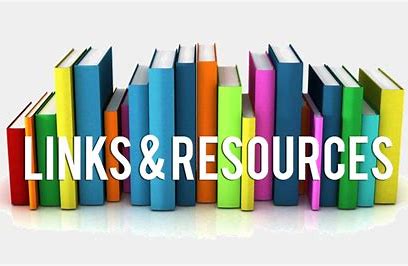 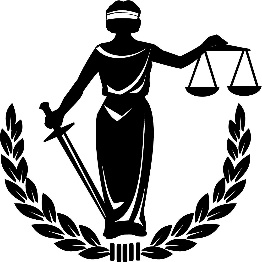 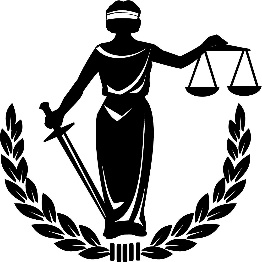 Additional Resources
New York State Immigrant Resource Guide: Programs and services for new Americans through community-based Opportunity Centers, such as language and legal services. 

New York Office for New Americans COVID-19 Resource Guide: Collection of sources for assistance related to food, financial and mutual aid resources for the immigrant community throughout New York State.

American Immigration Lawyers Association (AILA): Member attorneys who represent U.S. families seeking permanent residence for close family members, as well as foreign students, entertainers, athletes, and asylum seekers, often on a pro bono basis. 

Federation for American Immigration Reform (FAIR): Informs affected communities how national immigration policies affect them.

ICE: Dedicated toll-free VOICE hotline to answer questions from victims, receive automated custody status information about an immigrant in custody, criminal and immigration history may be available about an immigrant to victims or their families, among other services.

USCIS: File immigration petitions online, manage your case, check your case status (with receipt number), check processing 
       times, and change your address online, among other online tools. 

US Department of State: Provides updates on visa status and visa processing times for beneficiaries
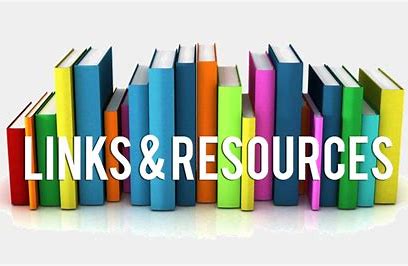 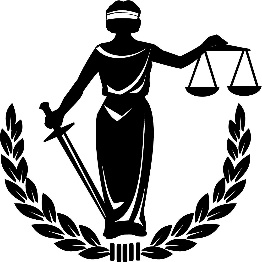 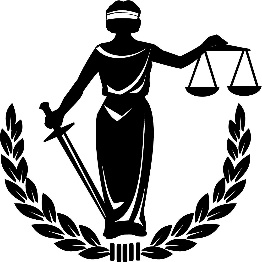 Recursos Adicionales
Guía de Recursos para Inmigrantes del Estado de New York: Programas y servicios para Nuevos Americanos en Centros de Oportunidades a nivel comunidad, como pueden ser servicios legales y de idioma.

Guía de Recursos para COVID-19 de la Oficina para Nuevos Americanos de Nueva York: Colección de fuentes de ayuda alimentaria, ayuda financiera y fuentes de ayuda mutua para la comunidad migrante que está en todo el Estado de Nueva York.

Asociación Americana de Abogados de Inmigración  (AILA): Sus miembros son abogados que representan a las familias de EE.UU. que están en busca de residencia permanente para sus familiares cercanos, así como a estudiantes extranjeros, artistas, atletas y quienes buscan asilo. La mayoría de los abogados lo hacen de manera pro bono (gratuitamente).

Federación para la Reforma Migratoria Americana (FAIR): Le informa a las comunidades afectadas cómo les pueden afectar las políticas migratorias nacionales.

ICE: Línea telefónica de VOZ gratuita dedicada a responder preguntas a las víctimas, brindar información automatizada sobre estatus de custodias acerca de migrantes que estén bajo custodia. También se puede brindar a las víctimas o sus familiares el historial migratorio o criminal de un migrante, entre otros servicios.

USCIS: Envío de peticiones migratorias en línea, administración de un caso, revisar el estatus de un caso (con el número de recibo), revisar tiempos de procesamiento y cambios de dirección en línea, entre otras herramientas en línea.

Departamento de Estado de EE.UU.: Proporciona actualizaciones sobre el estatus de visas o tiempos para procesar visas a los beneficiarios.
Frequently Asked Questions
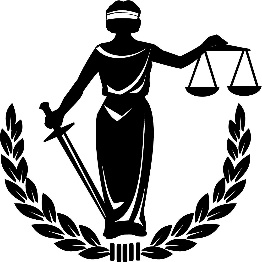 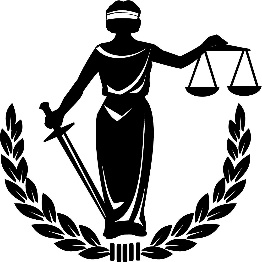 FAQ document provided which includes responses to the following questions, among others:
 
What are my options as a nonimmigrant and having to unexpectedly remain in the United States beyond my authorized period of stay due to COVID-19 issues?

What are the options for undocumented people who need medical care for coronavirus (COVID-19) treatment?

Are USCIS offices open during the pandemic? How are responses to agency requests being handled?

Are all immigrants banned from the US?

Are people allowed to return to the US after being deported?
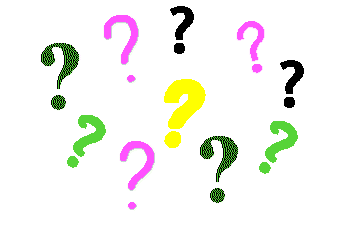 Preguntas Frecuentes
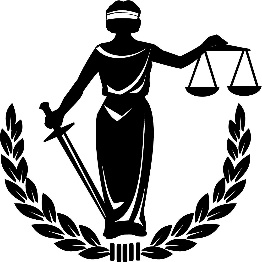 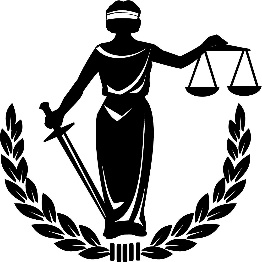 Se proporciona un documento sobre preguntas frecuentes que incluye, entre otras, respuestas a las siguientes preguntas:
¿Qué opciones tengo si como un no inmigrante de manera inesperada permanecí en Estados Unidos más tiempo del que tenía autorizado debido a los problemas con la COVID-19?

¿Qué opciones hay para personas indocumentadas que necesitan atención médica para recibir tratamiento debido al coronavirus (COVID-19)?

¿Están abiertas las oficinas USCIS durante la pandemia? ¿Cómo se están procesando las respuestas de solicitudes hechas a la agencia?

¿Se les está prohibiendo la entrada todos los inmigrantes de EE.UU.?

¿Se le permite regresar a una persona que ha sido deportada de EE.UU?
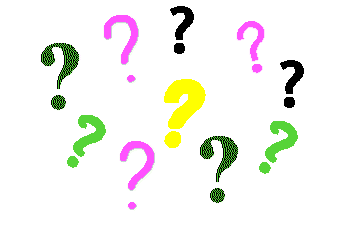 Questions & Answers
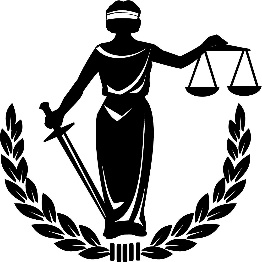 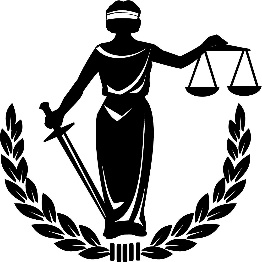 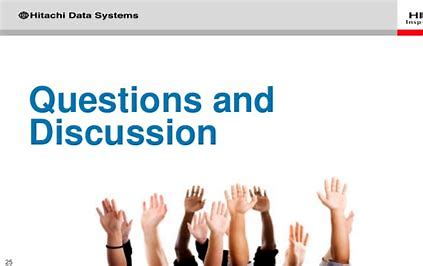 Preguntas & Respuestas
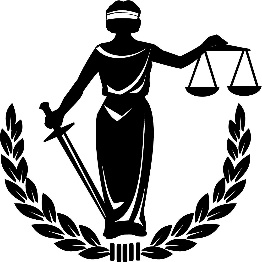 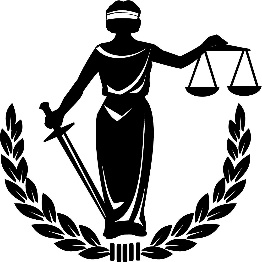 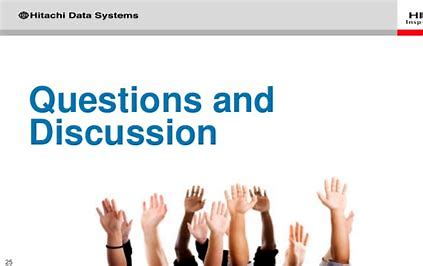